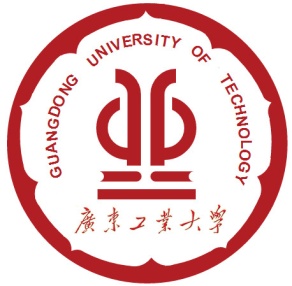 Python+OpenCV图像编程
13 人脸识别
一、人脸跟踪
1、级联分类器
       将一系列简单的分类器按照一定顺序到一起就构成了级联分类器，使用级联分类器的程序可以通过一系列的判断来对样本进行识别。
这些级联分类器以XML文件的方式保存在以下路径：
                …\Python(anaconda)\Lib\site-packages\cv2\data\ 
       …\Python(anaconda)\：python虚拟机的本地目录。
       \Lib\site-packages\：pip安装扩展包的默认目录。
       \cv2\data\：OpenCV库的data文件夹。
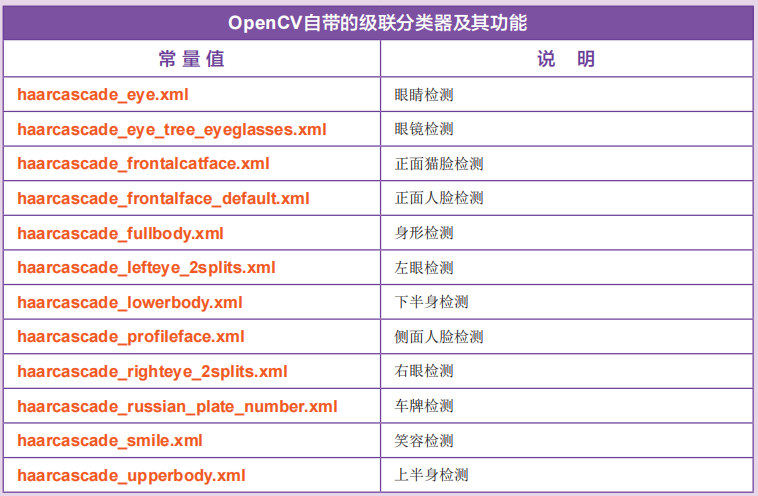 2、人脸跟踪实现
        OpenCV实现人脸跟踪需要两步操作：加载级联分类器和使用分类器识别图像。
       （1）加载级联分类器
                        <CascadeClassifier object> = cv2. CascadeClassifier(filename)             
             参数说明：
                          filename：级联分类器的XML文件名。
                          object：分类器对象。
（2）利用级联分类器识别图像
               objects = cascade. detectMultiScale(image, scalefactor, 
                                                             minNeighbors, flags, minSize, maxSize)             
             参数说明：
                          cascade ：已有的分类器对象。
                          scalefactor ：可选参数，扫描图像时的缩放比例。 
                          minNeighbors：可选参数，每个候选区至少保留多少个检测结
                                               果才可以判定为人脸。该值越大，分析的误差越
                                               小。
                          flags：可选参数，建设使用默认值。
                          minSize：可选参数，最小的目标尺寸。 
                          maxSize：可选参数，最大的目标尺寸。
3、实例：
                 import cv2
                 img = cv2.imread("model.png")
                 cv2.imshow("model", img)
                 faceCascade =               
                     cv2.CascadeClassifier("cascades\\haarcascade_frontalface_default.xml")
                 faces = faceCascade.detectMultiScale(img, 1.3)
                 for (x, y, w, h) in faces:
                      cv2.rectangle(img, (x, y), (x + w, y + h), (0, 0, 255), 5)
                 cv2.imshow("img", img)                 
                 cv2.waitKey()
                 cv2.destroyAllWindows()
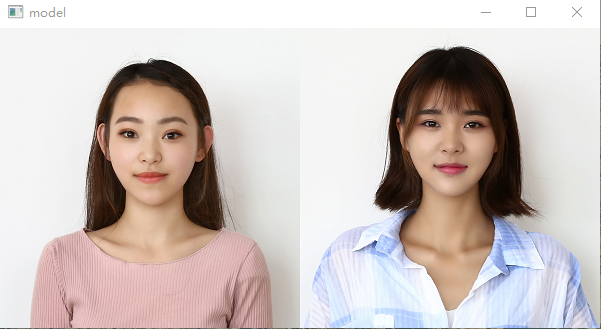 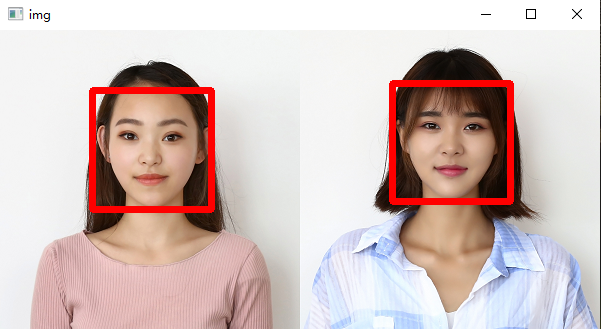 二、人脸识别
1、三种人脸识别方法
        Eigenfaces（特征脸）：通过PCA方法将人脸数据转换到另外一个空间维度进行相似度计算。
        Fisherfaces：通过LDA方法将人脸数据转换到一维空间进行投影计算，最后根据不同人脸数据的投影距离来判断其相似度。
         LBPH（局部二值模式直方图）：基于局部二值模式直方图算法，善于捕获局部纹理特征。
        OpenCV为每一种人脸识别方法创建识别器、训练识别器和识别这三个方法。
2、Eigenfaces人脸识别器
       （1）创建识别器
 recognizer = cv2.face.EigenfaceRecognizer_creat(num_component, threshold)             
             参数说明：
                          num_component：可选参数，PCA方法中保留的分量个数，建
                                                         议使用默认值。
                          threshold ：可选参数，人脸识别时的阈值，建议使用默认值。
（2）训练识别器
                            recognizer.train(src, labels)             
             参数说明：
        src：用来训练的人脸图像样本列表，格式为list。样本图像必须 宽高一致。
        labels ：样本对应的标签，格式为数组，元素类型为整数。数组长度必须
                      与样本列表长度相同。样本与标签按照插入顺序一一对应。
（3）识别
                            label, confidence = recognizer.predict(src)             
             参数说明：
                         label ：与样本匹配度最高的标签值。
                         confidence：匹配程度最高的信用度评分。评分小于5000就可以
                                              认为匹配程度较高，0分表示两幅图像完全一样。
（4）实例：
                  import cv2
                  import numpy as np
photos = list()  # 样本图像列表
lables = list()  # 标签列表
photos.append(cv2.imread("face\\summer1.png", 0))  # 记录第1张人脸图像
lables.append(0)  # 第1张图像对应的标签
photos.append(cv2.imread("face\\summer2.png", 0))  # 记录第2张人脸图像
lables.append(0)  # 第2张图像对应的标签
photos.append(cv2.imread("face\\summer3.png", 0))  # 记录第3张人脸图像
lables.append(0)  # 第3张图像对应的标签
photos.append(cv2.imread("face\\Elvis1.png", 0))  # 记录第4张人脸图像
lables.append(1)  # 第4张图像对应的标签
photos.append(cv2.imread("face\\Elvis2.png", 0))  # 记录第5张人脸图像
lables.append(1)  # 第5张图像对应的标签
photos.append(cv2.imread("face\\Elvis3.png", 0))  # 记录第6张人脸图像
lables.append(1)  # 第6张图像对应的标签

names = {"0": "Summer", "1": "Elvis"}  # 标签对应的名称字典

recognizer = cv2.face.EigenFaceRecognizer_create()  # 创建特征脸识别器
recognizer.train(photos, np.array(lables))  # 识别器开始训练

i = cv2.imread("face\\summer4.png", 0)  # 待识别的人脸图像
label, confidence = recognizer.predict(i)  # 识别器开始分析人脸图像
print("confidence = " + str(confidence))  # 打印评分
print(names[str(label)])  # 数组字典里标签对应的名字
                   cv2.waitKey()
                   cv2.destroyAllWindows()
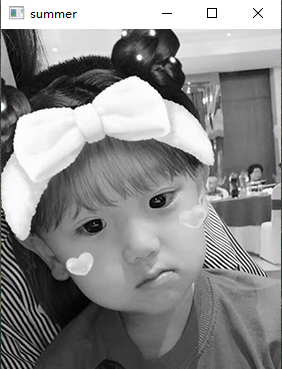 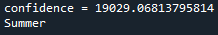 3、Fisherfaces人脸识别器
recognizer = cv2.face.FisherfaceRecognizer_creat(num_component, threshold)
recognizer.train(src, labels)
label, confidence = recognizer.predict(src)
4、LBPH人脸识别器
recognizer = cv2.face.LBPHfaceRecognizer_creat(radius, neighbors, grid_x, 
                                                                                                 grid_y, threshold)
recognizer.train(src, labels)
label, confidence = recognizer.predict(src)
休 息 一 下
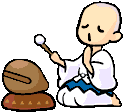